TRANSFORMATION NUMERIQUEnouveau levier de compétitivité et de croissance pour les entreprises
Thierry VONFELT
Consultant en usages numériques
Architecte en ingénierie de solutions numériques

Délégué régional de Syntec Numérique

Contact : vonfelt@innover-plus.eu     Tel : 06 33 91 87 96
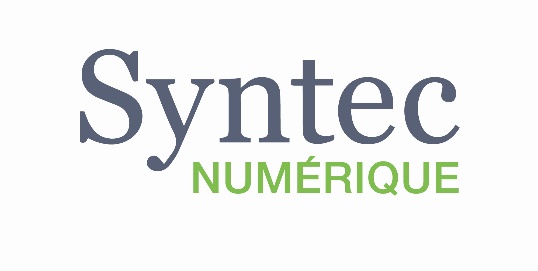 8/10/2015
(C) 2015 Académie du Cloud - Tranformation numérique de l'entreprise
1
SOMMAIRE
Qu’est que la transformation digitale de l’entreprise ?
Exemples dans l’industrie
Quels sont les nouveaux usages numériques qui permettent cette transformation ?
Comment contribuent-ils à la compétitivité des entreprises ?
Quels sont les enjeux de la transformation digitale ? Quels sont les risques de ne pas le faire ?
8/10/2015
(C) 2015 Académie du Cloud - Tranformation numérique de l'entreprise
2
De l’informatique interne à l’entreprise « digitale »
Ere de l’économie quaternaire
Informatique : 
Outil interne pour comprendre et décider
Compétitivité 
Efficacité
Usage numérique : 
Composante à part entière du Business de l’entreprise 
Différenciation
Valeur ajoutée
Nouveaux marchés
Informatique : 
outil pour usage interne à l’entreprise
Productivité
Réactivité
8/10/2015
(C) 2015 Académie du Cloud - Tranformation numérique de l'entreprise
3
Entreprise digitale : 2 approches distinctes
Utilisation des nouvelles technologies (ou services) numériquespour améliorer et enrichir l’activité actuelle de l’entreprise

Automatisation 
Gains de productivité
Baisse des coûts
Nouveaux procédés :
Faisabilité produit / service
Meilleure Qualité
Réactivité
Conditions de travail améliorées
Transformation numérique de l’activité « Business » de l’entreprise

Création de nouvelles activités
Economie des données : valorisation des données 
57% des données des entreprise sont inexploitées (1)
Apparition de  nouveaux modèles économiques
modèles « bi-face »
modèles « serviciel »
Amélioration de la position concurrentielle
Ciblage de nouveaux marchés
INNOVATION INCREMENTALE
INNOVATION DISRUPTIVE
(1) Rapport 2015 de Veritas technologies
8/10/2015
(C) 2015 Académie du Cloud - Tranformation numérique de l'entreprise
4
Digitalisation du secteur de l’industrie
Utilisation des nouvelles technologies
Transformation numérique
8/10/2015
(C) 2015 Académie du Cloud - Tranformation numérique de l'entreprise
5
Les 4 révolutions industrielles
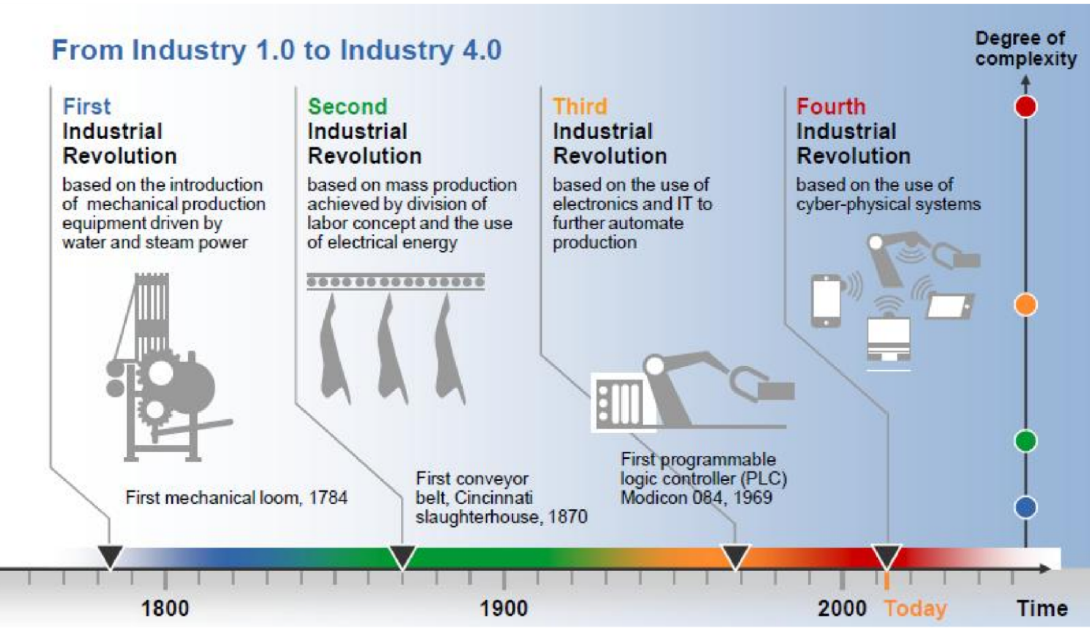 8/10/2015
(C) 2015 Académie du Cloud - Tranformation numérique de l'entreprise
6
Digitalisation de procédés industriels : usine 4.0
Accélération de la numérisation de processus en milieu industriel grâce aux évolutions technologiques :
Chaîne numérique de la conception jusqu’au pilotage de la fabrication
Impression 3D
Strato-conception
Imagerie
Nouveaux outils de production intégrant les technologies numériques
Soudure pilotée par des capteurs de vision
…
Pilotage des unités de production
Objets connectés
…
Formation, mise en situation de production, prévention des risques :
Réalité augmentée
…
8/10/2015
(C) 2015 Académie du Cloud - Tranformation numérique de l'entreprise
7
De la production de matériel électrique …… aux services digitaux
Stratégie de digitalisation : Produits + Services

Commercialiser des services notamment via les réseaux d’installateurs : 
Applications en ligne pour suivre et optimiser la consommation énergétique des bâtiments
Des produits qui intègrent les usages numériques :
équipements, tableaux électriques, armoires moyenne tension, capteurs de température  objets connectés
Une activité de valorisation de données (Data DTN) :
services d'information : météo, données de marché, flux d'actualités sectorielles, …
Une intégration des services numériques avec le SI de l’entreprise indispensable pour :
Optimiser les points de contacts avec les clients
Faire évoluer les relations avec les partenaires
Optimiser les processus de gestion pour les rendre plus réactif et plus proches des besoins des clients
8/10/2015
(C) 2015 Académie du Cloud - Tranformation numérique de l'entreprise
8
De la transaction … à une approche de services
Evolution du modèle économique grâce au « Big data »
Du fabricant qui vend des moteurs d’avion …
à une société de service qui loue des moteurs selon leur usage et leur disponibilité aux compagnies aériennes
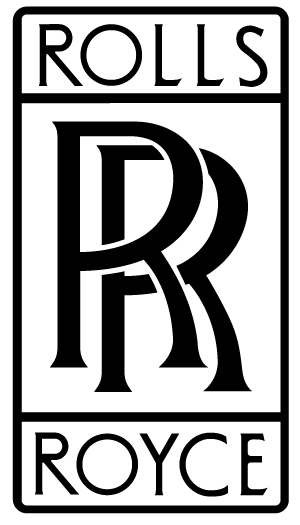 Système de surveillance des moteurs en vol
Maintenance prédictive :
Optimisation des réglages
Anticipation des remplacements de pièces ou de systèmes 
Optimisation des approvisionnements et du stock optimal avec un temps de livraison optimisé pour atteindre tous les aéroports du monde
rendue possible grâce aux outils d’analyse prédictive de données massives 
13 000 moteurs équipés de 20 sondes = 0,5 milliards de rapports / an
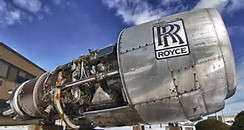 8/10/2015
(C) 2015 Académie du Cloud - Tranformation numérique de l'entreprise
9
Les usages numériques qui facilitent la digitalisation
8/10/2015
(C) 2015 Académie du Cloud - Tranformation numérique de l'entreprise
10
Les usages qui permettent la digitalisation
Tous les secteurs d’activités sont (ou seront) concernés (B2B et B2C)
Taux de croissance du CA lié à ces usages pour les acteurs du numérique qui les mettent en œuvre :
18% en 2014, 
17,9% en 2015 (12% du CA généra par le secteur qui est de 50,5 Mds, 
prévision de 17,6%  (16% du CA du secteur) pour 2016 

Source : IDC / Syntec numérique
8/10/2015
(C) 2015 Académie du Cloud - Tranformation numérique de l'entreprise
11
Les usages numériques qui facilitent la digitalisation
SOCIAL
8/10/2015
(C) 2015 Académie du Cloud - Tranformation numérique de l'entreprise
12
Social – usages liés au client
Usages :
RH : 
Recrutement, réputation
Notoriété :
Lancement produit, campagne électorale, …
Marketing : 
Communication, prospection, relation client
Vente :
Croissance, Transformation
Conception :  
Avis des consommateurs (consom’acteurs)
Après-Vente : 
Relation Client, fidélisation, SAV, …
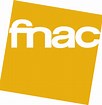 Clients : 30 Millions
Abonnés : 2,5 Millions
Visites uniques Web : 12 millions
Evénements mémorisés : des milliards

Social Selling :
+70% de revenus
+30% de nouveaux segments
8/10/2015
(C) 2015 Académie du Cloud - Tranformation numérique de l'entreprise
13
Social – usages liés aux collaborateurs / partenaires
Réseau Social d’Entreprise (RSE)
Communication
Information
Discussion
Intelligence collective
Veille
Innovation
Capitalisation du savoir
Transfert de connaissances
Partage d’expérience
Travail en équipe / réseau
Collaboration
Entraide
Fédération d’énergies
Autogestion
Processus
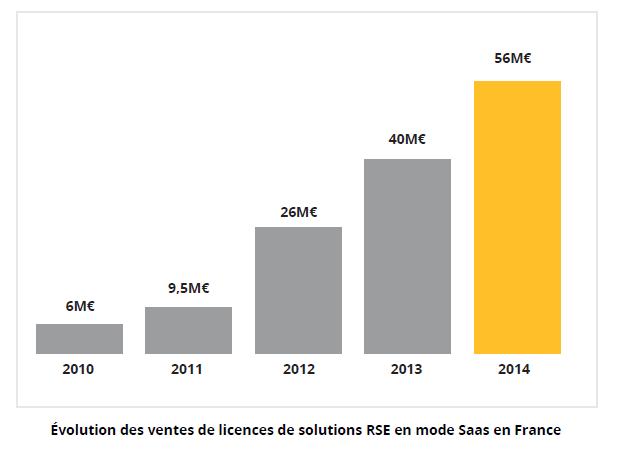 8/10/2015
(C) 2015 Académie du Cloud - Tranformation numérique de l'entreprise
14
Les usages numériques qui facilitent la digitalisation
MOBILE
8/10/2015
(C) 2015 Académie du Cloud - Tranformation numérique de l'entreprise
15
Mobile : le phénomène des « Apps »
Evolution des comportements
Recherche Internet
E-marketing / Blogs
Réseaux sociaux
Communauté « Apps »
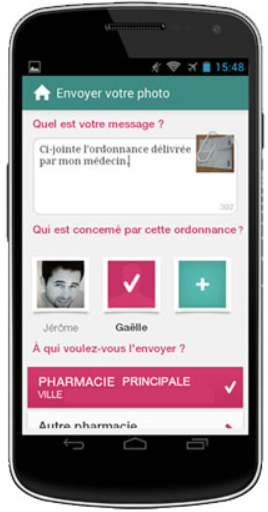 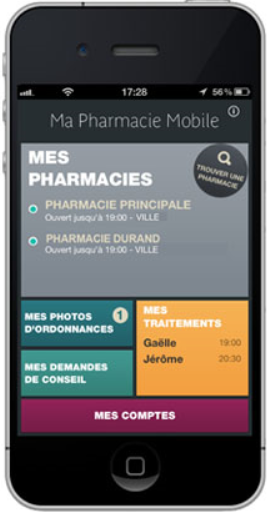 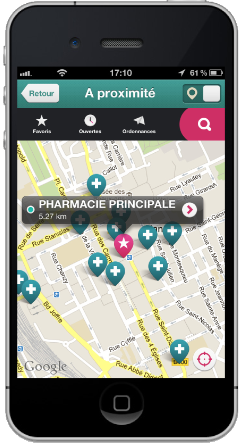 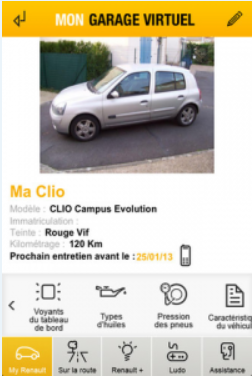 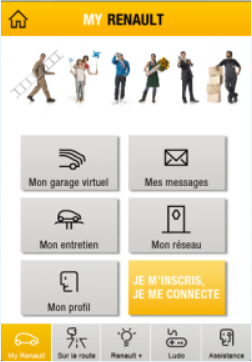 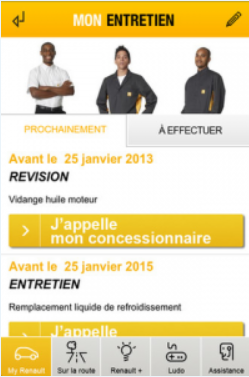 Objectifs
Différenciation
Fidélisation
Proximité « virtuelle »
Prévision / Prédiction
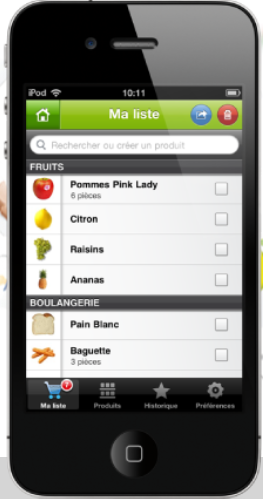 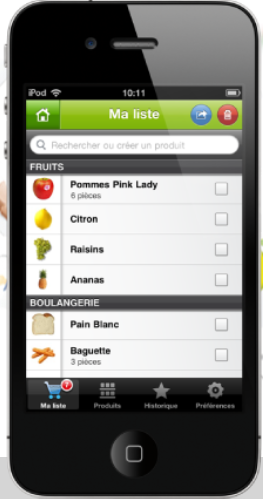 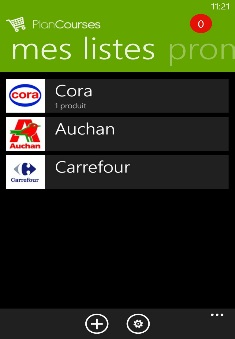 8/10/2015
(C) 2015 Académie du Cloud - Tranformation numérique de l'entreprise
16
Les usages numériques qui facilitent la digitalisation
ANALYTICS
8/10/2015
(C) 2015 Académie du Cloud - Tranformation numérique de l'entreprise
17
Analytics : l’intelligence amplifiée
L’axe de progrès majeur du 21ème siècle
« Smart Data » : partie intégrante du capital de l’entreprise
Transformer et valoriser les données
Nouvelles méthodes d’analyse
Auto-apprentissage (Machine learning)
Recherche et corrélation des signaux « faibles »  
Approche différente de la Business Intelligence
Tendances économiques :
Croissance moyenne de 23% jusqu’en 2019
Logiciels : 26,2 % malgré la concurrence de l’open source 
Infrastructure :  21,7 %
Services : 22,7 %
Marché mondial : 48,6 Mds $
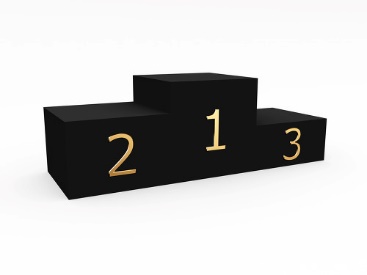 Retail & Consumer
(Social Business)
Telco / Hightech
Banque
Assurance
Finance
Industrie
Bien-être / Santé
8/10/2015
(C) 2015 Académie du Cloud - Tranformation numérique de l'entreprise
18
Analytics : objectifs et usages
Développement économique
mieux écouter les clients, mieux comprendre leurs comportements pour interagir de manière personnalisée et simplifiée
améliorer les performances en termes de gestion et faire des économies
faciliter l’évaluation des services, assister la prise de décision 
anticiper des comportements ou des besoins, pour prédire et prévenir les tendances futures

Evolution de la science et des connaissances
Education, Santé, …
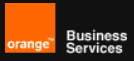 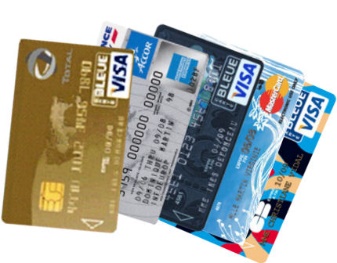 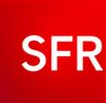 Flux vision
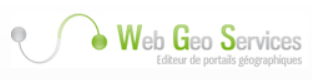 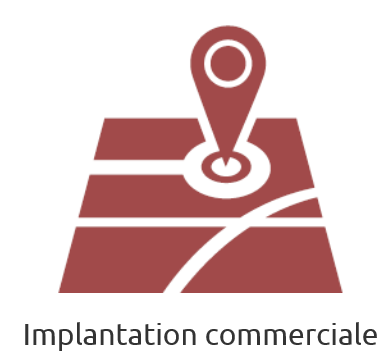 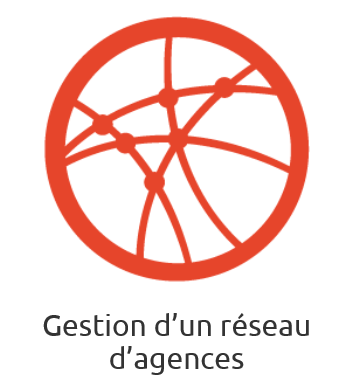 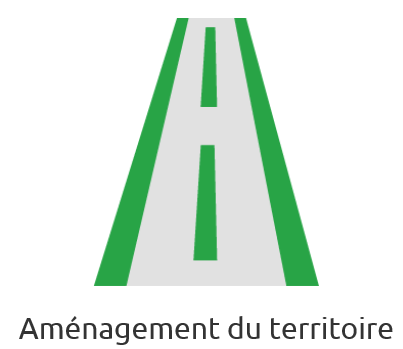 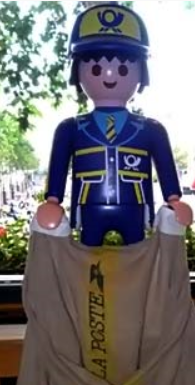 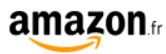 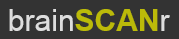 Brain Systems, Connections, Associations, and Network Relationships
8/10/2015
(C) 2015 Académie du Cloud - Tranformation numérique de l'entreprise
19
Les usages numériques qui facilitent la digitalisation
CLOUD COMPUTING
8/10/2015
(C) 2015 Académie du Cloud - Tranformation numérique de l'entreprise
20
La définition du Cloud computing
Ensemble de ressources accessibles en réseau de partout
Mutualisation des « ressources » éclatées dans le « nuage »
Libre service à la demande
Accès rapide et souple aux « ressources » 
Paiement à l’usage
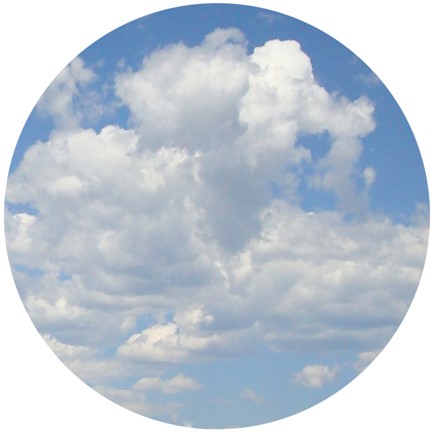 8/10/2015
(C) 2015 Académie du Cloud - Tranformation numérique de l'entreprise
21
Les attentes du marché vis-à-vis d’une solution Cloud
Optimisation financière
Diminution des investissements massifs remplacés par des coûts d’exploitation variabilisés
Optimisation des coûts grâce à la mutualisation des moyens et ressources au niveau des prestataires 
Lissage des dépenses en fonction des besoins 
Amélioration de l’efficacité de l’entreprise
Productivité accrue grâce à de meilleurs niveaux de services
Plus grande rapidité de mise en œuvre des moyens
Meilleure flexibilité et scalabilité des moyens
Evolution du business
Nouvelles activités et nouveaux marchés par l’intégration d’usages numériques innovants
Meilleure réactivité et agilité face aux évolutions du marché
8/10/2015
(C) 2015 Académie du Cloud - Tranformation numérique de l'entreprise
22
Le périmètre des solutions Cloud
Softwareas a Service
Platformas a Service
Infrastructureas a Service
Domaine Client
Domaine Client
Opérations Métier
Domaine Client
Value Solutionas a Service
Applications
Logiciels techniques
Infrastructures informatiques (Calcul, Stockage, Réseau)
8/10/2015
(C) 2015 Académie du Cloud - Tranformation numérique de l'entreprise
23
Conclusion
Les enjeux de la transformation digitale
Les risques de ne pas se transformer
8/10/2015
(C) 2015 Académie du Cloud - Tranformation numérique de l'entreprise
24
Enjeux de la transformation digitale
Croissance et Rentabilité dépendantes de l’utilisation du numérique :

Accéder à de nouveaux marchés, 
Créer de nouvelles expériences utilisateurs
Proposer de nouveaux produits et services
Faire face à la compétition mondiale
Mettre en place de nouveau modèle d’affaires
« Mieux vaut prendre le changement par la main avant qu'il ne nous prenne par la gorge. »  
	Winston Churchill 

NE PAS s’opposer à cette évolution inéluctable du marché
MAIS l’accompagner pour mieux la canaliser, l’encadrer afin de prévenir les dangers et maîtriser les risques
ET pour cela il faut s’y préparer à l’avance pour ne pas subir
Chief Digital Officer
8/10/2015
(C) 2015 Académie du Cloud - Tranformation numérique de l'entreprise
25
Les risques de ne pas digitaliser son entreprise
Emergence de nouveaux modèles économiques et de nouveaux acteurs qui modifient l’écosystème et la chaîne de valeur :
63% des grandes entreprises ont constatées une rupture dans leur secteur créée souvent par des startup centrées sur les Usages / Services et les données (servicisation)
27% déclarent avoir perdu des clients 
43% lancent des projets pour capter la valeur des données (stratégie digitale)
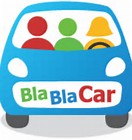 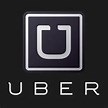 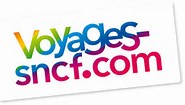 10 milliards $ en 2015
25% de l’industrie mondiale du taxi
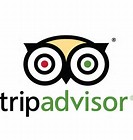 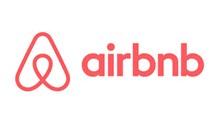 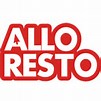 28% du parc hôtelier à Paris
8/10/2015
(C) 2015 Académie du Cloud - Tranformation numérique de l'entreprise
26
Les risques de ne pas digitaliser son entreprise
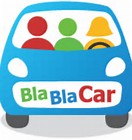 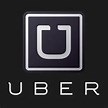 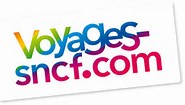 10 milliards $ en 2015
25% de l’industrie mondiale du taxi
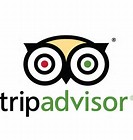 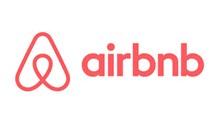 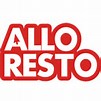 Nouveau Business Model
Evolution d’écosystème
Nouveau concurrent sur un marché
28% du parc hôtelier à Paris
8/10/2015
(C) 2015 Académie du Cloud - Tranformation numérique de l'entreprise
27
Les risques de ne pas digitaliser son entreprise
« Le nouveau ne sort pas de l’ancien, mais apparaît à côté de l’ancien, lui fait concurrence jusqu’à le ruiner. »
Joseph Schumpeter Théorie de l’évolution économique, 1911/1926
39 %
Des dirigeants pensent que les leaders qui vont émergés dans les 3 ans sont des organismes qui délivreront de nouveaux services grâce à l’Analytics
Source Forester 2015
8/10/2015
(C) 2015 Académie du Cloud - Tranformation numérique de l'entreprise
28
Questions / Réponses
8/10/2015
(C) 2015 Académie du Cloud - Tranformation numérique de l'entreprise
29